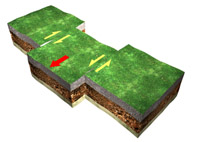 P dalgası
S Dalgası
Yüzey dalgaları
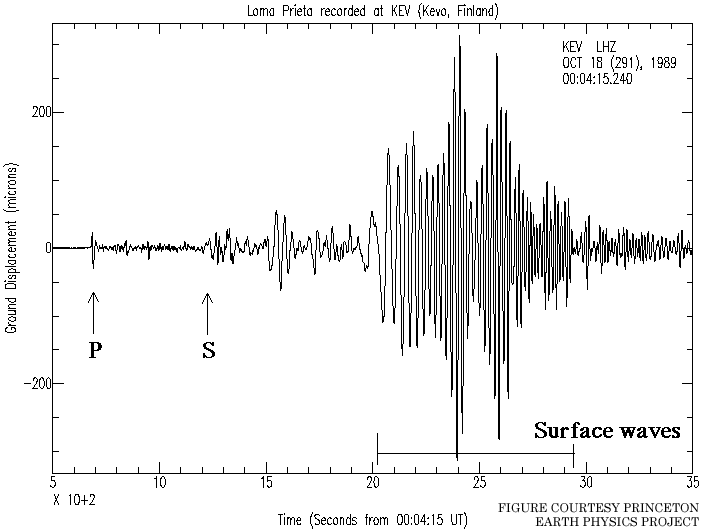 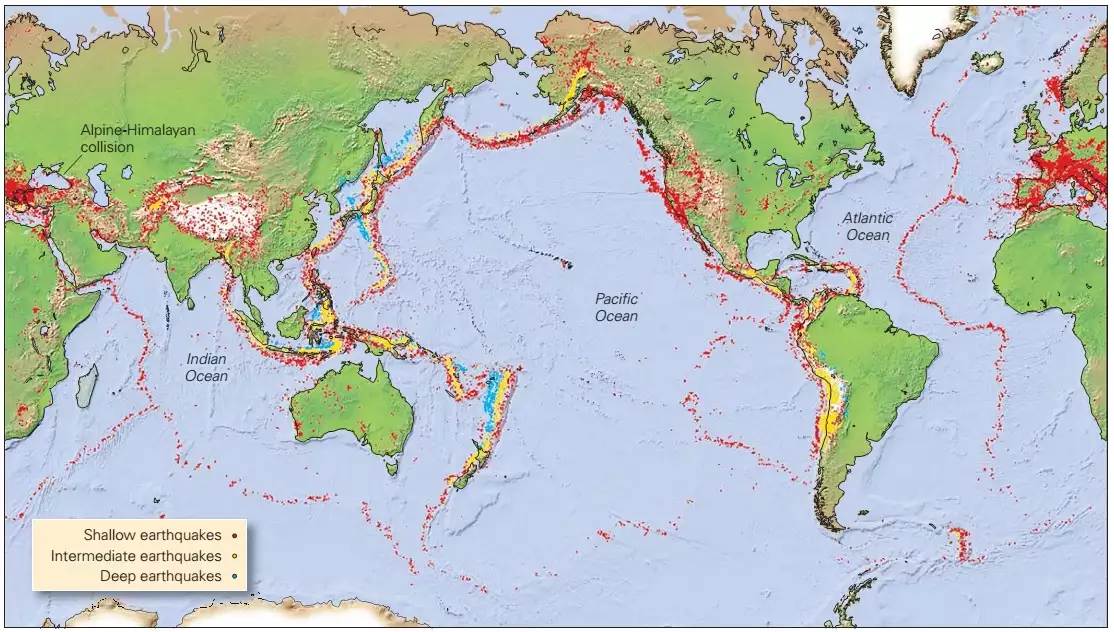 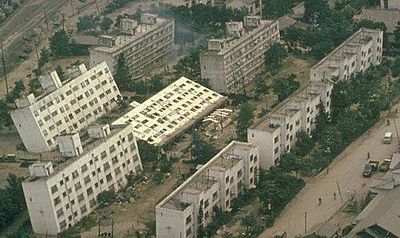 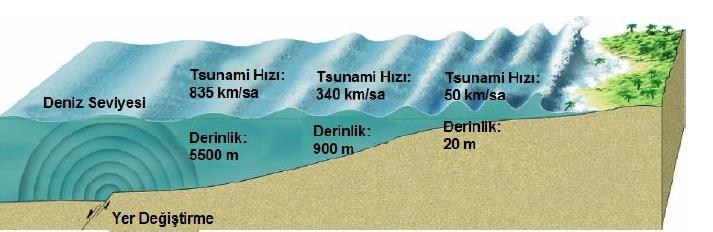 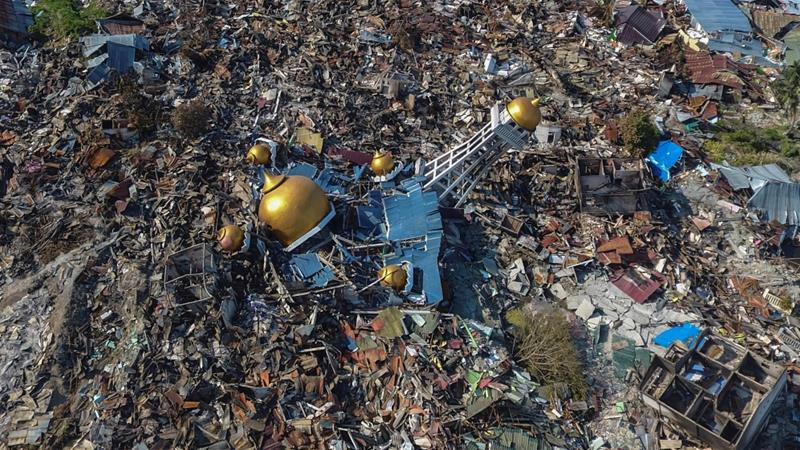